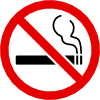 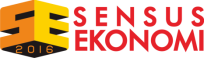 TOBACCO QUESTIONS IMPLEMENTATIONINDONESIA EXPERIENCEByTeam of BPS-Statistics Indonesia
Presented On Orientation Workshop
On Tobacco Questions for Survey (TQS)
Co-Organized by The SESRIC, WHO,CDC and Prevention, and CDC-Foundation
Ankara-Turkey, 3-4 May 2016
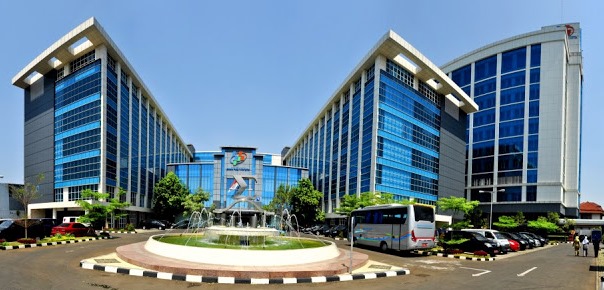 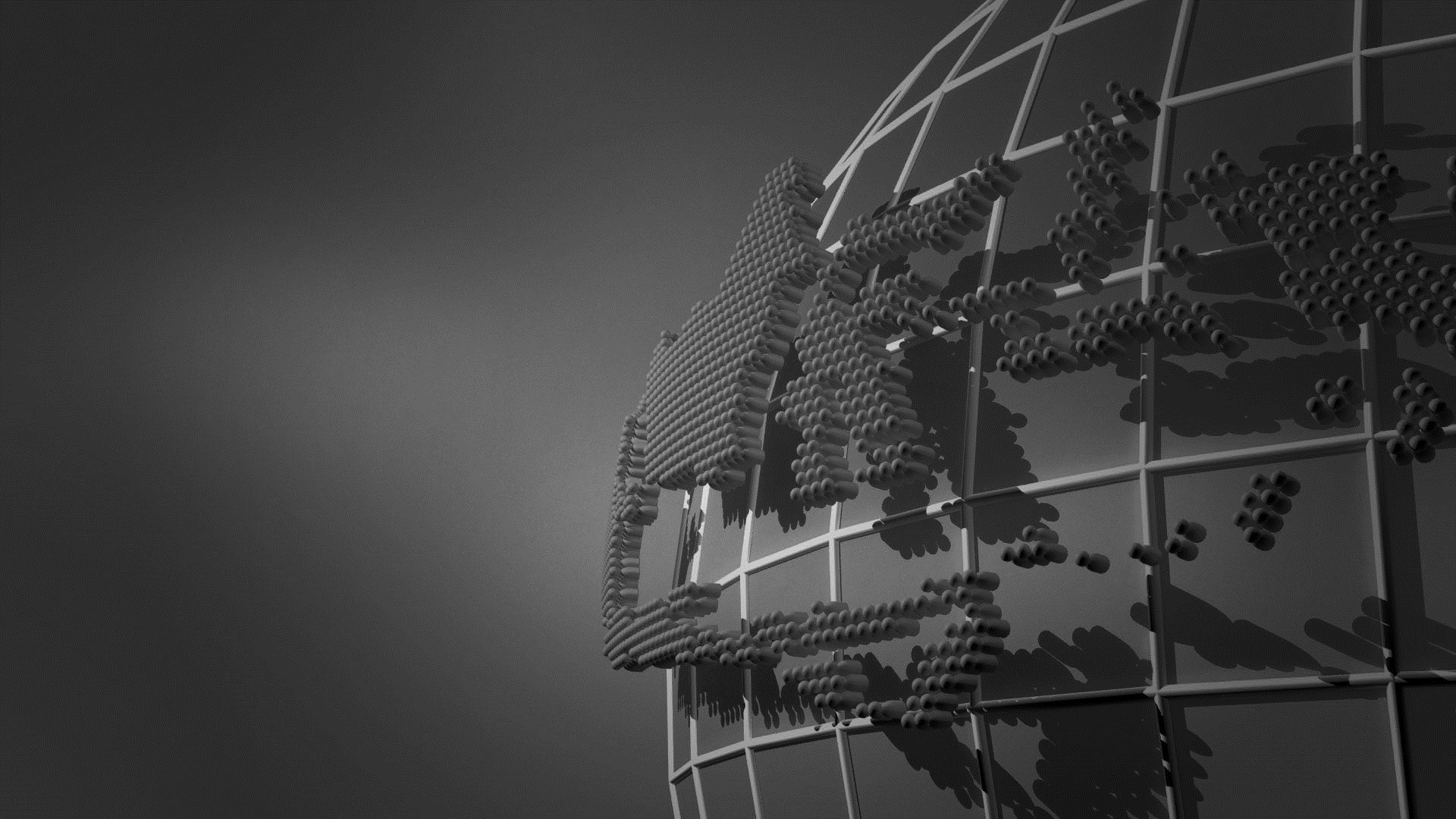 OUTLINE
Indonesia overview
Tobacco data collection
Tobacco data from Gats
Tobacco data from Susenas
Indonesia Overview
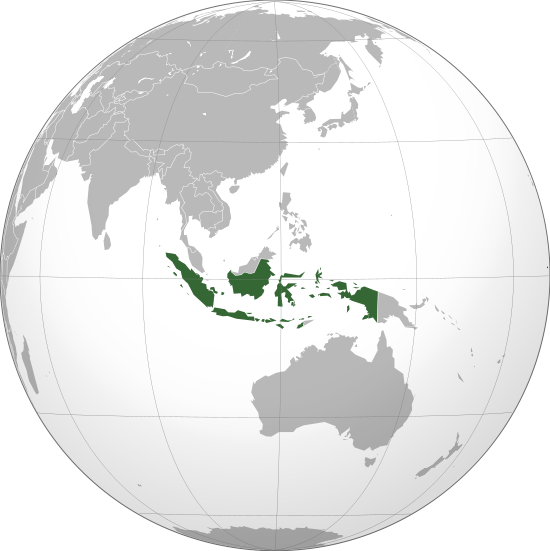 Area: 1,910,931.32 km2
Population: 237,641,326 people
Source: Ministry of Home Affairs, 2011
Source: BPS, 2010
Smokers aged 15 years and over: 30.2%
vs
Non-smokers aged 15 years and over : 69.8%
Sex Ratio: 101 men of 100 women
Source: BPS, 2014
Source: BPS, 2015
Tobacco data collection
Tobacco Data Collection in BPS
GATS
GLOBAL ADULT TOBACCO SURVEY
Collected in 2011
Nationally representative household survey of person age 15 years and above
SUSENAS
NATIONAL SOCIO-ECONOMIC SURVEY 
(CORE QUESTIONNAIRE)
Collected every year since 2015
Nationally representative household survey of persons age 5 years and above
.
Tobacco data from GATS
Indonesia Global Adult Tobacco Survey
Conducted in 2011;
Produce national and urban-rural and male-female estimates;
Target population are all non-institutionalized men and women, 15 years of age and over, who consider the country to be their usual place of residence;
Country Residence Requirement for GATS
Residents of Indonesia :
citizens of and residing in Indonesia, or 
non-citizens living in Indonesia, but who consider Indonesia to be their usual country of residence
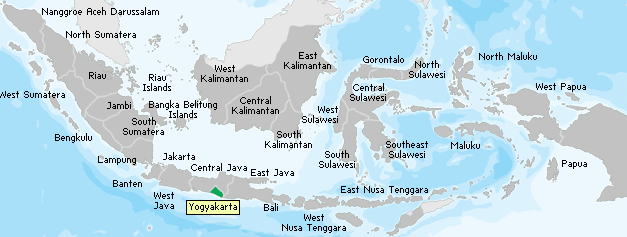 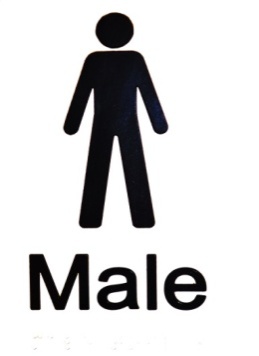 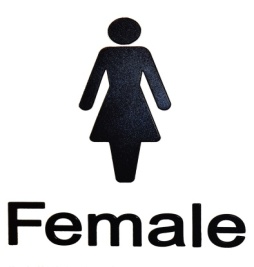 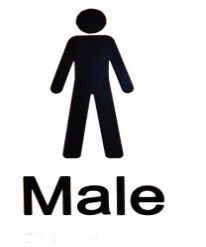 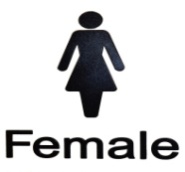 Sampling design
Second Stage; select three census blocks (CBs) from the selected PSUs using PPS technique.
Before selecting the households, the list of households are first updated by field enumerator in each selected census block.
First Stage; select n PSUs from N PSU in the sampling frame using Probability Proportional to Size (PPS) technique, that is number of ordinary households in each PSU resulting from 2010 Population Census.
Third Stage; systematically select 30 households from the selected CBs
Number of sample
19 provinces
77 districts
9,000 HH
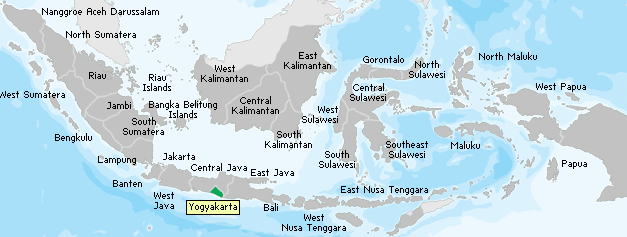 300 CB
100 PSU
Tobacco Smoking Prevalence Questions and Analysis Indicators
(for Monitoring)
Tobacco Smoking Prevalence Questions and Analysis Indicators
(for Monitoring)
Tobacco Smoking Prevalence Questions and Analysis Indicators
(for Protecting)
Tobacco Smoking Prevalence Questions and Analysis Indicators
(for Offering)
Tobacco Smoking Prevalence Questions and Analysis Indicators
(for Warning)
Tobacco Smoking Prevalence Questions and Analysis Indicators
(for Enforce)
Tobacco Smoking Prevalence Questions and Analysis Indicators
(for Raise)
Tobacco data from Susenas
Natio Socio-Economic Survey
Coverage
Susenas Core (2015 and 2016, March)
Conducted every year
Sample size = 300,000 HHs
Susenas Housing and Health Module 
	(2016, September)
Conducted every three year
Sample size = 75,000 HHs
Methodology of Susenas 2015 - 2016
300.000 CBs
(Result of Mapping  2010 Census Population)
with PPS
154.557 PSU
(Group of CBs)
30.000 PSU
Susenas Core (March)
with Wealth Index
30.000 CBs
Modul– Sept. = 7.500 CBs
Rural
Urban
n CBs
n CBs
Rural
Urban
10 HH/CBs
10 HH/CBs
n CBs
n CBs
10 HH/CBs
10 HH/CBs
300.000 HH
75.000 HH
Sampling method
(Susenas 2015-2016)
Stratification
Based on Population Census 2010, about 720 thousand CB stratified by household welfare level using wealth index as well as urban/rural areas
Implicit stratification by  household head level of education
Sampling method 
(Susenas 2015-2016)
- 2 -
Sampling frame
Master sampling frame of Susenas is selected approximately 180 thousand census blocks (25% of the total census block) which are selected by Proportional Population to Size (PPS) with the number of households from the 2010 Population Census
Sampling method 
(Susenas 2015-2016)
- 3-
March Samples
September Samples
34 provinces
511 districts
7,500 CBs
75,000 HHs
Estimates province level
34 provinces
511 districts
30,000 CBs
300,000 HHs
Estimates district level
34 provinces
511 districts
7,500 CB
75,000 HH
Estimates province level
Tobacco questions in Susenas core 2015 and 2016
Result
Number of Household Sample, Selected Respondent, and Tobacco Prevalence
Tobacco use - GATS Indonesia 2011
Current tobacco smokers by sex
Age 15 and over


	67.0%		                       2.7%
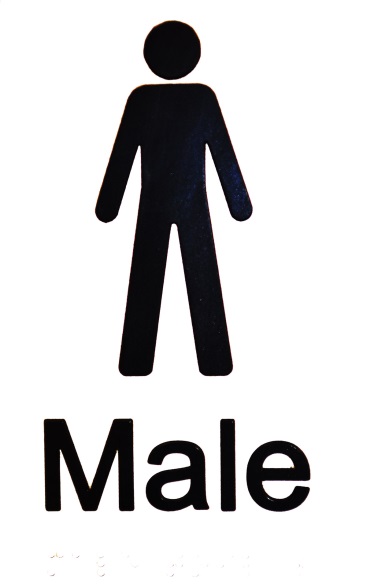 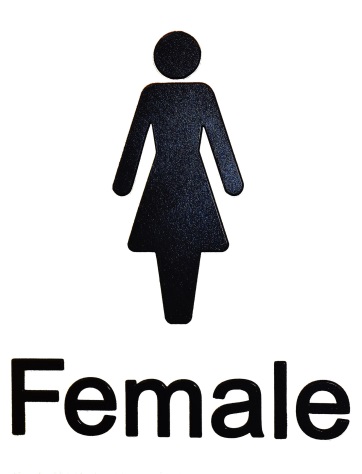 .
Male Current Tobacco Smokers by Age
Female Current Tobacco Smokers by Age
Tobacco use - GATS Indonesia 2011  -2-
Average number cigarettes smoked per day


	13.0			          8.1
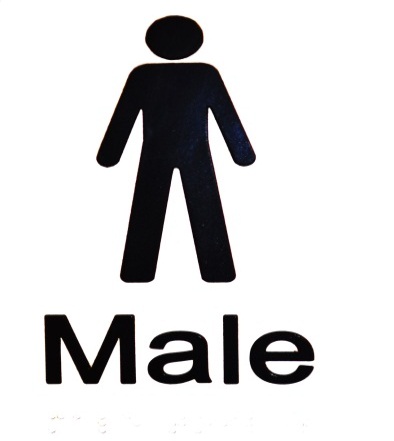 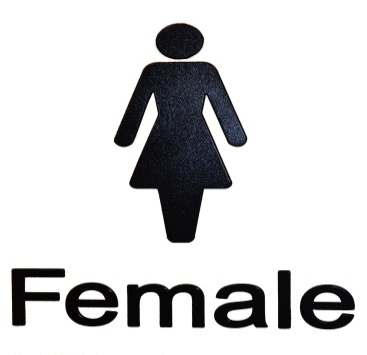 .
Average age at daily smoking initiation



	17,6			*
*the data for women are not reported due to small sample size
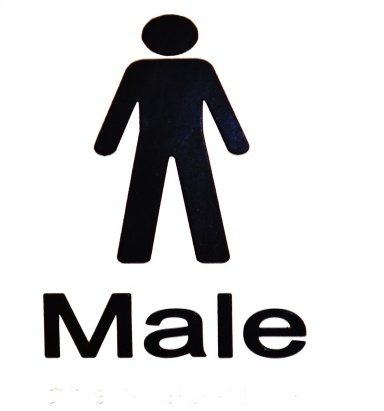 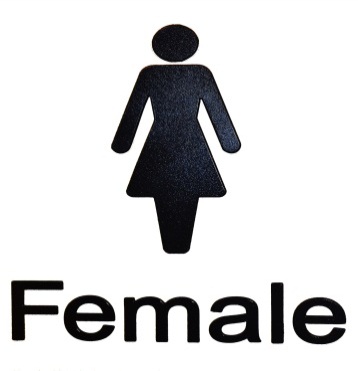 Tobacco use – Susenas Core 2015
Current tobacco smokers by sex
Age 15 and over


	59.3%		                       1.3%
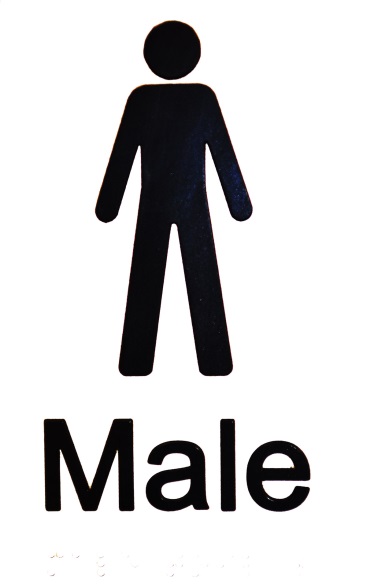 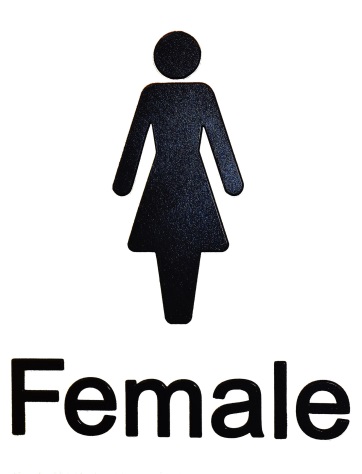 .
Male Current Tobacco Smokers by Age
Female Current Tobacco Smokers by Age
Tobacco use – Susenas Core 2015   -2-
Average number cigarettes smoked per day


	11.3			          8.3
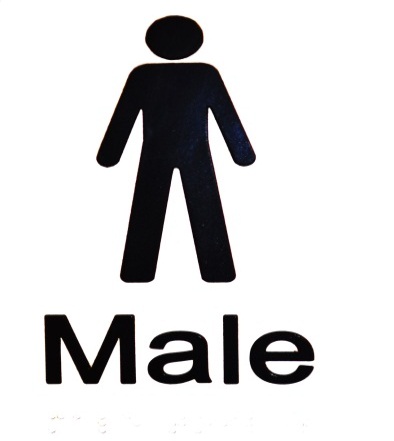 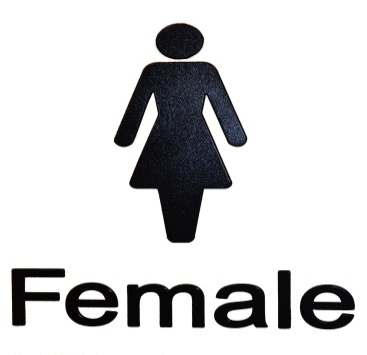 .
Average age at daily smoking initiation



	 * 			*
*data for age at daily smoking initiation not collected
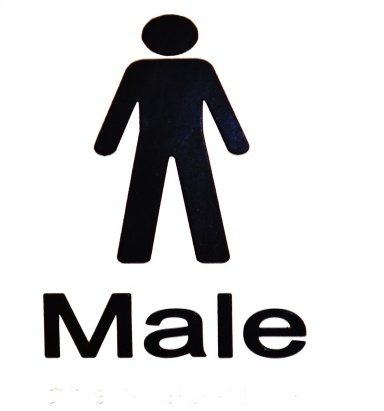 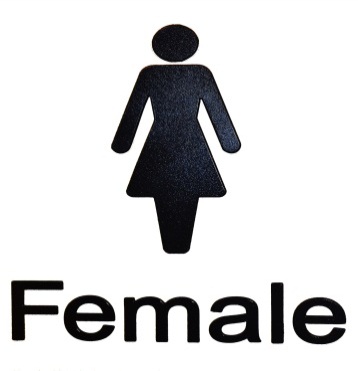 Tobacco prevalence of people aged 15 years and over
Note:  	1) Indonesia Global Adult Tobacco Survey 2011
	2) Susenas Housing and Health Module ,2013
	3) Susenas Core, 2015
Percentage of food expenditure per month per capita of three highest commodity expenditure
THANK YOU
TERIMA KASIH
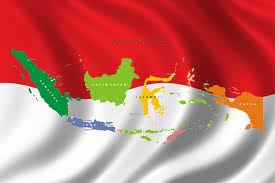 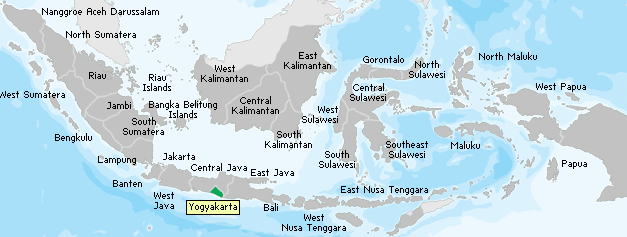 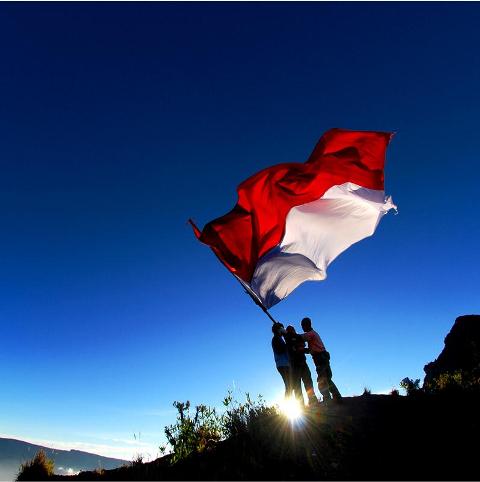